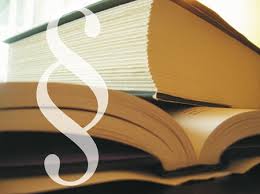 Prawo dowodowe
Miejsce i znaczenie postępowania dowodowego w procedurach: karnej, cywilnej i administracyjnej
Dr Dagmara Gruszecka
Miejsce i znaczenie postępowania dowodowego w procedurach – karnej, cywilnej i administracyjnej
W niektórych systemach prawnych istnieje jeden akt prawny regulujący całość problematyki dowodów stosowanych w różnych procedurach. 

W prawie polskim taka jedna ustawa nie tylko nie istnieje, ale także z uwagi na znaczące rozbieżności w zakresie postępowania dowodowego i unormowań odnoszących się do samych dowodów w poszczególnych procedurach bardzo trudno byłoby go stworzyć.
Miejsce i znaczenie postępowania dowodowego w procedurze karnej
Cele postępowania karnego:
1) właściwe zastosowanie przepisu prawa karnego materialnego (czasem także słuszne zastosowanie przepisów prawa cywilnego),
2) zapewnienie sprawiedliwości proceduralnej 
(sprawiedliwość proceduralna oznacza zapewnienia bezstronnego oraz konsekwentnego stosowania obowiązujących uregulowań, gwarantującego również w maksymalnym stopniu urzeczywistnienie podmiotowości oskarżonego – co wiąże się też z prawem do obrony)

Organy procesowe muszą wykazać wystąpienie wszystkich faktów istotnych dla rozstrzygnięcia, gdyż tylko wtedy można osiągnąć cel procesu, jakim jest zastosowanie prawa karnego materialnego.
Miejsce i znaczenie postępowania dowodowego w procedurze karnej
W postępowaniu przygotowawczym dominują czynności związane ze znalezieniem, zabezpieczeniem oraz utrwaleniem w odpowiedniej formie tych dowodów, to postępowanie główne jest nastawione na ich weryfikację oraz ocenę, choć w konkretnej sprawie może także dojść do zebrania kolejnych dowodów.
Postępowanie przygotowawcze służy ustaleniu, czy doszło do przestępstwa i komu można zarzucić jego popełnienie, 
Postępowanie główne dotyczy już samego przypisania odpowiedzialności karnej.
Miejsce i znaczenie postępowania dowodowego w procedurze karnej
W procesie karnym obowiązek dowodzenia spoczywa na organach procesowych działających z upoważnienia państwa. 
Organy te mają działać zgodnie z zasadą obiektywizmu, to znaczy muszą „badać oraz uwzględniać okoliczności przemawiające zarówno na korzyść, jak i na niekorzyść oskarżonego” (art. 4 k.p.k.) – dotyczy to również prokuratora.
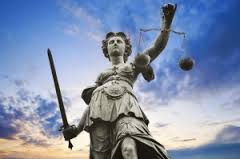 Miejsce i znaczenie postępowania dowodowego w procedurze karnej
Zasada legalizmu
 organy powołane do ścigania przestępstw obowiązane są do wszczęcia postępowania o każdy czyn publicznoskargowy, jeżeli postępowanie jest prawnie i faktycznie możliwe.

	Oskarżyciel publiczny (prokurator) zobowiązany jest do wniesienia oraz popierania oskarżenia, a więc także do dowodzenia okoliczności faktycznych na jego poparcie, jedynie w odniesieniu do czynów ściganych z urzędu (art. 10 § 1 k.p.k.).
Miejsce i znaczenie postępowania dowodowego w procedurze karnej
„Sąd (…) nie ma żadnego obowiązku poszukiwania z urzędu dowodów wspierających oskarżenie, gdy te dostarczone przez oskarżyciela do skazania nie wystarczą, a on sam [prokurator] do ich uzupełnienia nie dąży” (Wyrok Sądu Apelacyjnego w Katowicach z 8 marca 2007 r.).
Domniemanie niewinności powoduje, że oskarżony nie zobowiązany do dowodzenia niezasadności zarzutów, ciężar ich dowodzenia ciąży bowiem na oskarżycielu (zazwyczaj prokuratorze).
To, że oskarżony się nie broni a jest bierny, nigdy nie uprawnia do wniosku, że jest on winny zarzucanego mu czynu.
Miejsce i znaczenie postępowania dowodowego w procedurze cywilnej
Od nowelizacji z 1996 r. i 2000 r. polski Kodeks postępowania cywilnego ten stoi na gruncie nie zasady prawdy materialnej, lecz prawdy formalnej (sądowej). Oznacza to, że sąd rekonstruuje stan faktyczny na podstawie materiału dowodowego przedstawionego przez strony – powoda i pozwanego.
Powód i pozwany mają równą pozycję w procesie, żaden z nich nie powinien jednak pozostawać bierny. Strona bierna stawia się bowiem w mniej korzystnej sytuacji, gdyż niewypowiedzenie się co do twierdzeń przeciwnika procesowego pozwala sądowi skorzystać z instytucji przyznania.
Przyznanie okoliczności faktycznych nie może być wyłączną podstawą rozstrzygnięcia w kilku kategoriach spraw: w sprawach małżeńskich, sprawach dotyczących stosunków między rodzicami a dziećmi oraz sprawach o ustanowienie rozdzielności majątkowej między małżonkami.
Miejsce i znaczenie postępowania dowodowego w procedurze cywilnej
Art. 6 Kodeksu cywilnego: „Ciężar udowodnienia faktu spoczywa na osobie, która z faktu tego wywodzi skutki prawne”.
Ciężar dowodu nie spoczywa na tym, kto zaprzecza określonym faktom.
Prekluzja dowodowa – określenie terminu na zgłaszanie przez stronę dowodów i przytaczania okoliczności faktycznych. Według brzmienia art. 217 k.p.c. strony mają prawo przytaczać okoliczności faktyczne i dowody na uzasadnienie swoich wniosków lub dla odparcia wniosków i twierdzeń strony przeciwnej do momentu zamknięcia rozprawy. Jeżeli strona spóźni się z przytoczeniem tych okoliczności lub dowodów, sąd je pomija.
Miejsce i znaczenie postępowania dowodowego w procedurze cywilnej
W praktyce oznacza to, że powód najczęściej powinien wszystkie dowody, o których wie, przywołać w pozwie, a pozwany – w odpowiedzi na pozew. 
Sąd może także dopuścić dowód z urzędu.
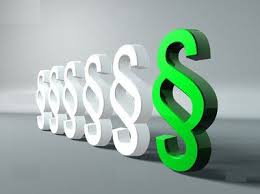 Miejsce i znaczenie postępowania dowodowego w procedurze cywilnej
Kodeks postępowania cywilnego wymienia osiem środków dowodowych: 
dokumenty (urzędowe, prywatne i urzędowe zagraniczne),
zeznania świadków, 
opinie biegłych, 
oględziny (mogą one dotyczyć miejsca, osoby lub rzeczy),
przesłuchanie stron, 
grupowe badanie krwi, 
przyrządy utrwalające albo przenoszące obraz lub dźwięk 
oraz środki dowodowe nienazwane (środki dowodowe nienazwane – przede wszystkim środki stosowane w sprawach o ustalenie albo zaprzeczenie pochodzenia dziecka: dowód z badań kodu DNA oraz dowód z badań układu zdolności tkankowej (HLA)).
Miejsce i znaczenie postępowania dowodowego w procedurze cywilnej
Dowody z dokumentu odznaczają się uprzywilejowaniem w porównaniu z dowodami z zeznań świadków i z przesłuchania stron.
Dowód z wysłuchania świadków lub z przesłuchania stron przeciwko treści dokumentu dopuszczalny jedynie pod pewnymi warunkami (247 k.p.c.).
Przesłuchanie stron ma charakter środka ostatecznego i pomocniczego, stosowanym wtedy, gdy nie ma innych środków dowodowych lub środki te okazały się niewystarczające.
Jednakże w sprawach o rozwód lub separację sąd obowiązkowo przeprowadza przesłuchania stron. W pozostałych zaś sprawach małżeńskich, jeżeli któraś ze stron wnioskowała o przesłuchanie stron, sąd nie może odmówić przeprowadzenia takiego dowodu
Miejsce i znaczenie postępowania dowodowego w procedurze cywilnej
W polskim postępowaniu cywilnym obowiązuje zasada swobodnej oceny dowodów. 
Istnieją jednak wyjątki od tej zasady, którymi są: 
a) domniemania prawne, b) prawomocne wyroki karne c) zasady oceny dokumentów.
Dopóki nie udowodni się fałszywości albo niezgodności z prawdą dokumentu urzędowego, dopóty nie można przyjąć odmiennej wersji okoliczności sprawy niż te, które stwierdzono w tym dokumencie.
dokument prywatny jest dowodem tego, że osoba, która go podpisała, złożyła oświadczenie o treści zawartej w tym dokumencie.
Miejsce i znaczenie postępowania dowodowego w procedurze cywilnej
Sąd polubowny:
może korzystać z dowodów z przesłuchania świadków, z dokumentów oraz z oględzin, może również stosować inne konieczne dowody, nie ma jednak uprawnienia do stosowania przymusu;
może także powoływać biegłych, taka możliwość jest jednak wyłączona, jeżeli strony  uzgodniły, że w postępowaniu nie będzie się powoływać biegłych;
może zwrócić się do sądu rejonowego o przeprowadzenie dowodu, którego sam nie może przeprowadzić;
fakty, którym druga strona nie zaprzecza, muszą być poparte dowodem (nie działa przyznanie).
Miejsce i znaczenie postępowania dowodowego w procedurze administracyjnej
W postępowaniu administracyjnym obowiązuje zasada prawdy materialnej (obiektywnej).

„W toku postępowania organy administracji publicznej (…) z urzędu lub na wniosek stron podejmują wszelkie czynności niezbędne do dokładnego wyjaśnienia stanu faktycznego oraz do załatwienia sprawy, mając na względzie interes społeczny i słuszny interes obywateli” – art. 7 Kodeksu postępowania administracyjnego.
„Organ administracji publicznej jest obowiązany w sposób wyczerpujący zebrać i rozpatrzyć cały materiał dowodowy” – art. 77 § 1 k.p.a.
Miejsce i znaczenie postępowania dowodowego w procedurze administracyjnej
Ciężar dowodu spoczywa na organie administracji, wydającym określoną decyzję.

Strona postępowania (art. 28 k.p.a.: „każdy, czyjego interesu prawnego lub obowiązku dotyczy postępowanie albo kto żąda czynności organu ze względu na swój interes prawny lub obowiązek”) do składania wniosków dowodowych, lecz wykorzystanie albo niewykorzystanie przez nią tego prawa w żaden sposób nie rzutuje na obowiązki organu, który musi dokładnie ustalić stan faktyczny.
Zazwyczaj postępowanie dowodowe przeprowadzane jest na rozprawie, jednakże niekiedy można je przeprowadzić w „postępowaniu gabinetowym”, tzn. wtedy, gdy 1) w postępowaniu występuje jedna strona albo też stron jest więcej, ale nie mają sprzecznych interesów, 2) gdy można zrekonstruować stan faktyczny wyłącznie na podstawie dokumentów. W postępowaniu podatkowym regułą w pierwszej instancji jest właśnie postępowanie gabinetowe.
Miejsce i znaczenie postępowania dowodowego w procedurze administracyjnej
Zdaniem Naczelnego Sądu Administracyjnego „na gruncie przepisów Kodeksu postępowania administracyjnego nie do przyjęcia jest takie rozumienie koncepcji prowadzenia postępowania dowodowego, przy którym organ administracji przyjmuje całkowicie bierną postawę, ograniczając się jedynie do oceny, czy strona udowodniła fakty stanowiące podstawę jej żądania, czy nie, i przerzucając w konsekwencji obowiązek wyjaśnienia sprawy na stronę
Miejsce i znaczenie postępowania dowodowego w procedurze administracyjnej
Środkiem dowodowym może być wszystko, co nie jest sprzeczne z prawem, a może stanowić źródło prawdziwych informacji.
Szczególną moc dowodową mają dokumenty urzędowe: „Dokumenty urzędowe sporządzone w przepisanej formie przez powołane do tego organy państwowe w ich zakresie działania stanowią dowód tego, co zostało w nich urzędowo stwierdzone” (art. 76 § 1 k.p.a.). To samo dotyczy dokumentów przygotowanych przez inne podmioty, które zostały upoważnione przepisy prawa lub porozumienia administracyjnego do wydawania decyzji administracyjnych.
Dowód z przesłuchania stron w postepowaniu administracyjnym jest pomocniczym środkiem dowodowym, stosowanym tylko wówczas, gdy łącznie są spełnione dwie przesłanki: wyczerpano inne środki dowodowe albo ich nie ma oraz istotne dla rozstrzygnięcia sprawy nadal pozostają niewyjaśnione (art. 86 k.p.a.).
Ze wszystkich czynności dowodowych powodowych musi być sporządzony protokół, niesporządzenie bowiem protokołu powoduje, że czynności te tracą wartość dowodową.
Miejsce i znaczenie postępowania dowodowego w procedurze administracyjnej
W postępowaniu podatkowym szczególną moc dowodową mają: 
prowadzone w sposób rzetelny i niewadliwy księgi podatkowe (art. 193 Ordynacji podatkowej) oraz 
deklaracje składane na podstawie przepisów prawa podatkowego 
	(np. deklaracje zeznania o wysokości uzyskanego 	dochodu składane przez osoby fizyczne – tzw. PIT-y)
Ponadto w postępowaniu podatkowym jedynym ograniczeniem korzystania z przesłuchania stron jest ich zgoda.
Miejsce i znaczenie postępowania dowodowego w procedurze administracyjnej
W postępowaniu podatkowym występują specyficzne kategorie dowodów: 
deklaracje składane zgodnie z przepisami prawa podatkowego, 
informacje podatkowe oraz 
informacje dotyczące strony postępowania składane przez banki, zakłady ubezpieczeń, fundusze inwestycyjnych, dobrowolne funduszy emerytalnych i banków prowadzących działalność maklerską – których zażądać może organu podatkowego (art. 182 Ordynaci podatkowej).
Miejsce i znaczenie postępowania dowodowego w procedurze administracyjnej
Zarówno w ogólnym postępowaniu administracyjnym, jak i w postępowaniu podatkowym specyficznym środkiem dowodowym jest oświadczenie strony, które jest dopuszczalne wówczas, gdy regulacje prawne nie wymagają przedłożenia zaświadczenia określonego organu administracji, które by potwierdzało jakieś fakty albo stan prawny, a strona zgłosi wniosek, w którym wskaże chęć złożenia oświadczenia. 
Oświadczenie jest odbierane pod rygorem odpowiedzialności za fałszywe zeznania.
Miejsce i znaczenie postępowania dowodowego w procedurze administracyjnej
W postępowaniu administracyjnym istnieje sześć podstawowych zasad rządzących postępowaniem dowodowym: 
zasada dysponowania zakresem postępowania przez organ prowadzący to postępowanie, 
zasada bezpośredniości postępowania dowodowego, 
zasada otwartego systemu dowodów, 
zasada równej mocy środków dowodowych, 
zasada czynnego udziału strony w postępowaniu dowodowym, 
zasada swobodnej oceny dowodów
Miejsce i znaczenie postępowania dowodowego w procedurze administracyjnej
Elementy zasady czynnego udziału strony w postępowaniu administracyjnym:
uprawnienie strony do żądania przeprowadzenia dowodów,
prawo do udziału w czynnościach dowodowych, w związku z czym powinna być zawiadomiona o terminie przeprowadzania danej czynności co najmniej 7 dni wcześniej (art. 79 k.p.a.)
uprawnienie do wypowiedzenia się potem w kwestii przeprowadzonych dowodów (można uznać okoliczność faktyczną za udowodnioną tylko wtedy, gdy strona miała możliwość wypowiedzenia się w kwestii przeprowadzonych dowodów).
Literatura
3) E. Samborski, Zarys metodyki pracy sędziego w sprawach karnych, wydanie 6, Lexis Nexis, Warszawa 2013.
4) B. Adamiak, J. Borkowski, Postępowanie administracyjne i sądowo administracyjne, wydanie 11, Warszawa 2013.
5) W. Broniewicz, A. Marciniak, I. Kunicki, Postępowanie cywilne w zarysie, wydanie 11, Lexis Nexis, Warszawa 2014.
6) R. Kmiecik (red.), Prawo dowodowe. Zarys wykładu, wydanie 3, Wolters Kluwer Polska, Warszawa 2008.
7) J. Skorupka, O sprawiedliwości procesu karnego, Wolters Kluwer, Warszawa 2013.
8) P. Starzyński, M. Nowacki, Prawo karne materialne w nauce o bezpieczeństwie, Difin, Warszawa 2013.